https://www.youtube.com/watch?v=otK0oW9vEEU
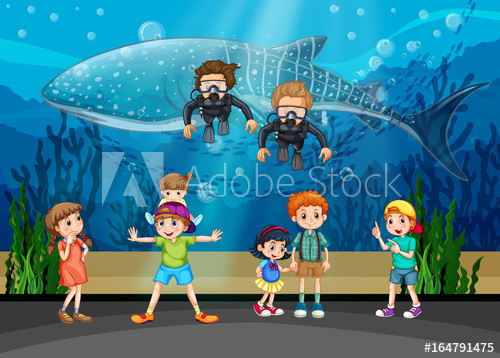 CALATORIE ÎN  ADÂNCURI
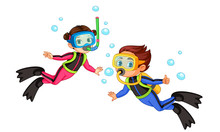 Descoperiți numele celui care păzește poarta de intrare în ADÂNCURI. Citește cuvântul de pe verticală!
RADU
    ELENA
        CARMEN
     HORIA
ION
       NARCIS
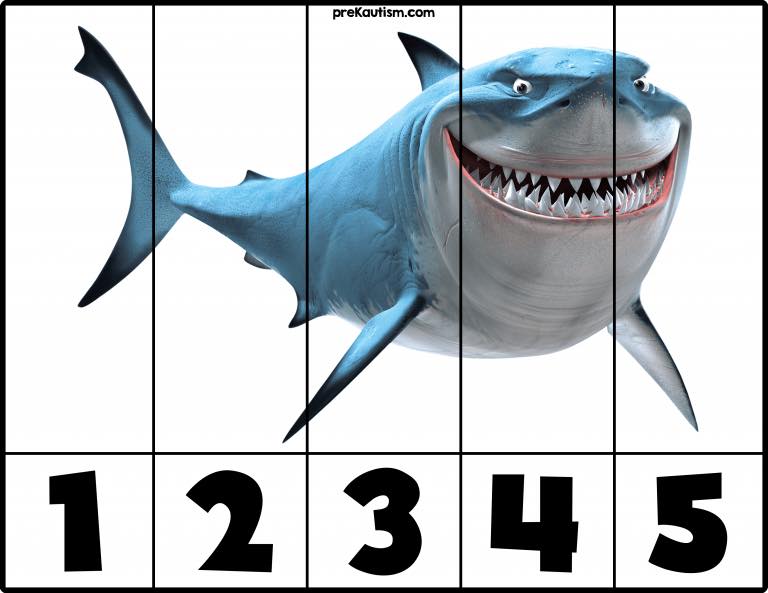 Câți delfini sunt în imagine?
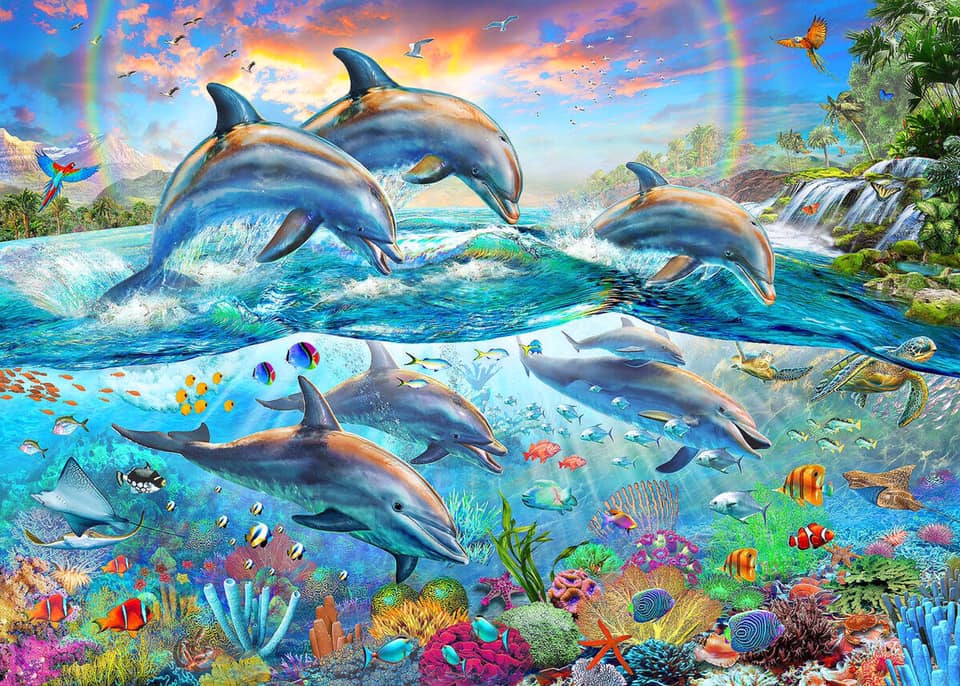 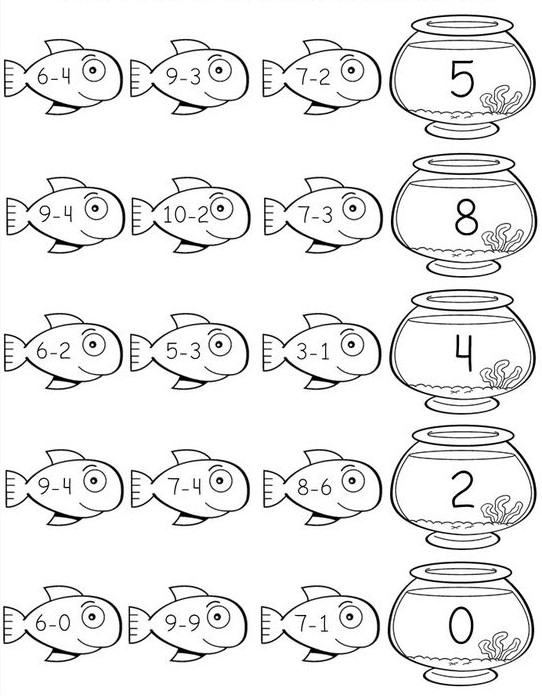 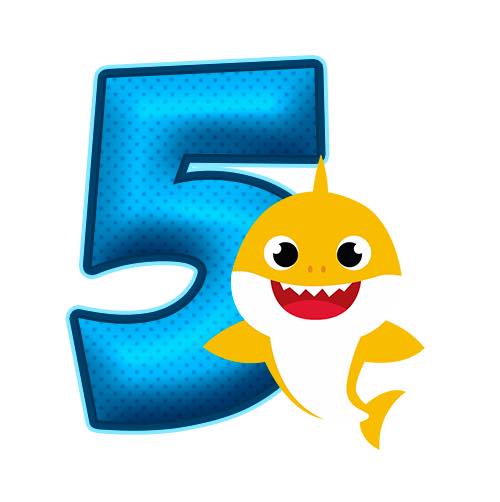 CALCULEAZĂ
RAPID ȘI BINE!
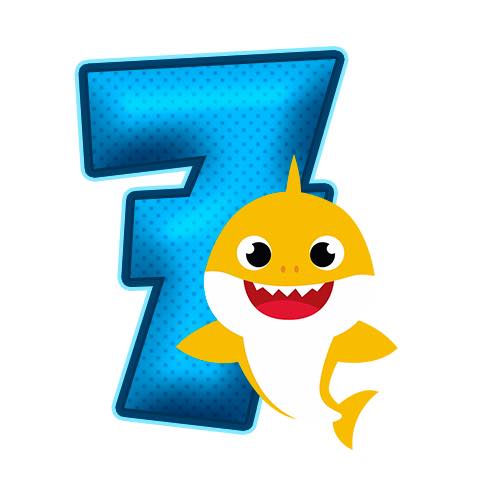 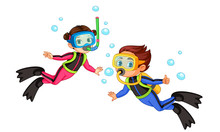 NE RELAXĂM PRIN DESEN!
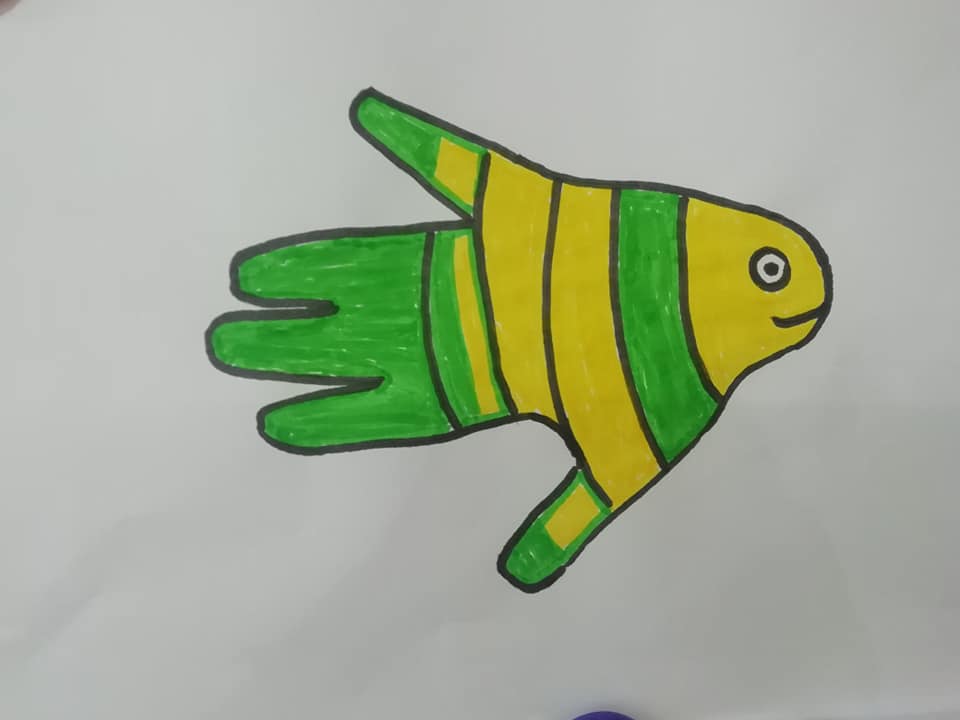 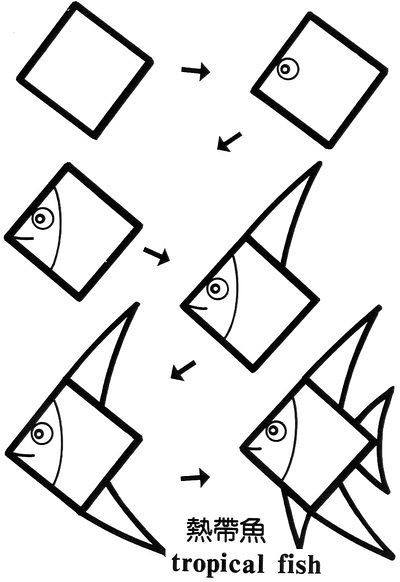 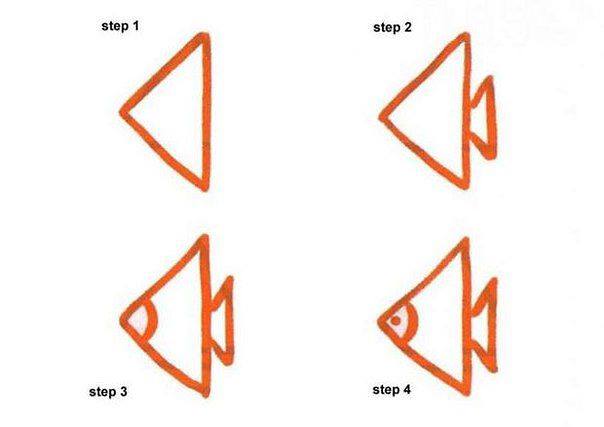 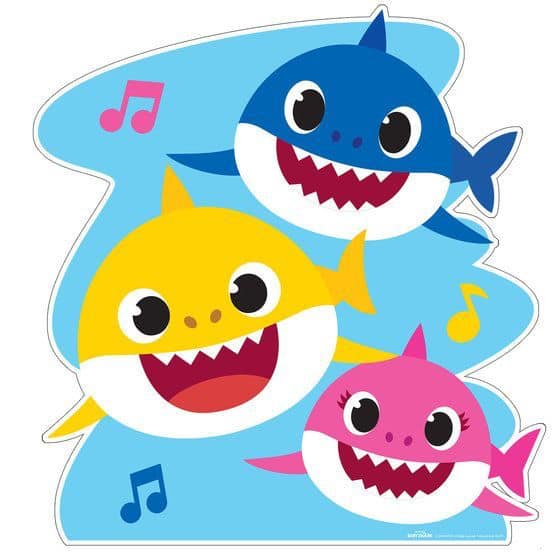 SĂ CITIM!
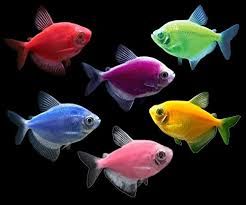 PESCAR
PEȘTE
BARCĂ
ALGE
VAPOR
MEDUZĂ
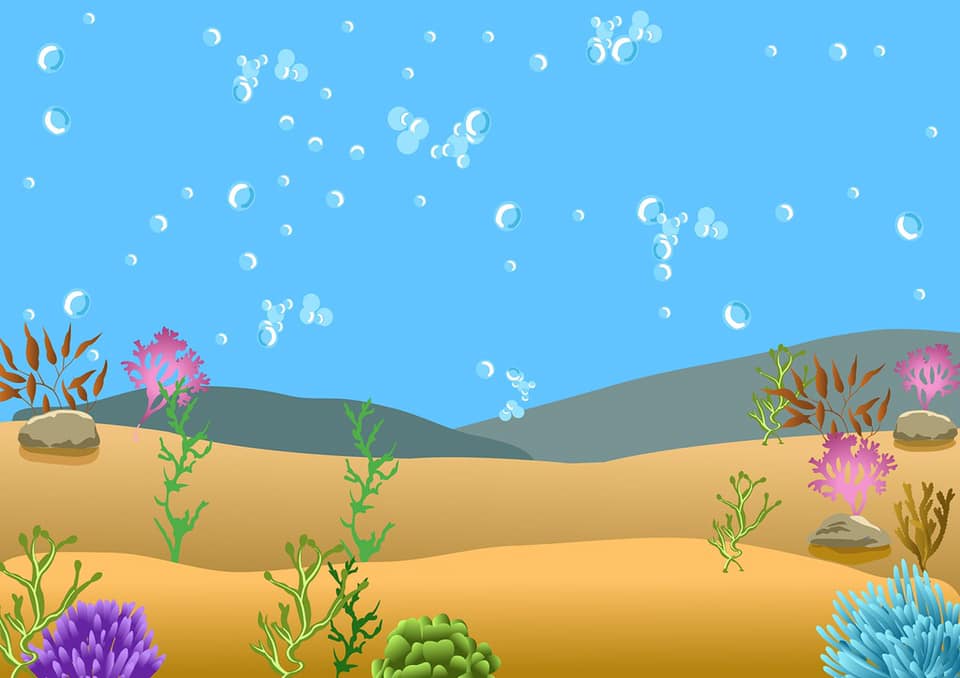 DESENEAZĂ CÂT MAI MULTE ANIMALE MARINE!
https://www.youtube.com/watch?v=xGTFTaDEc_0&t=33s
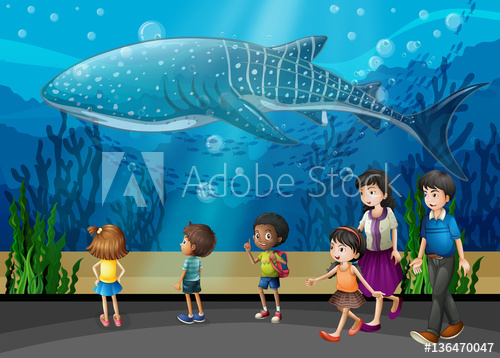 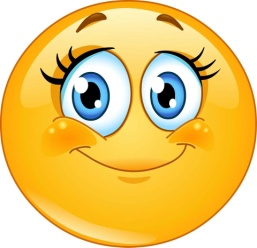 Cum vi s-a părut aventura în ADÂNCURI?